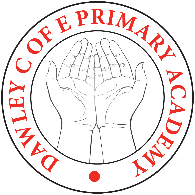 Recap Set 2 sounds
Say each diagraph below that you can remember!
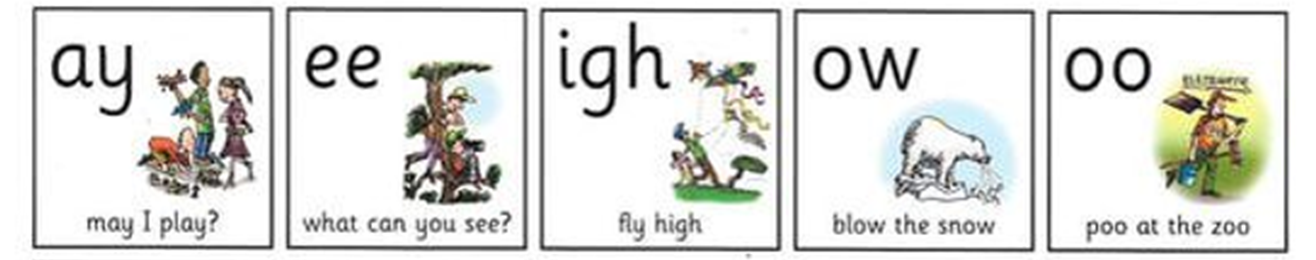 Recap ‘ow’
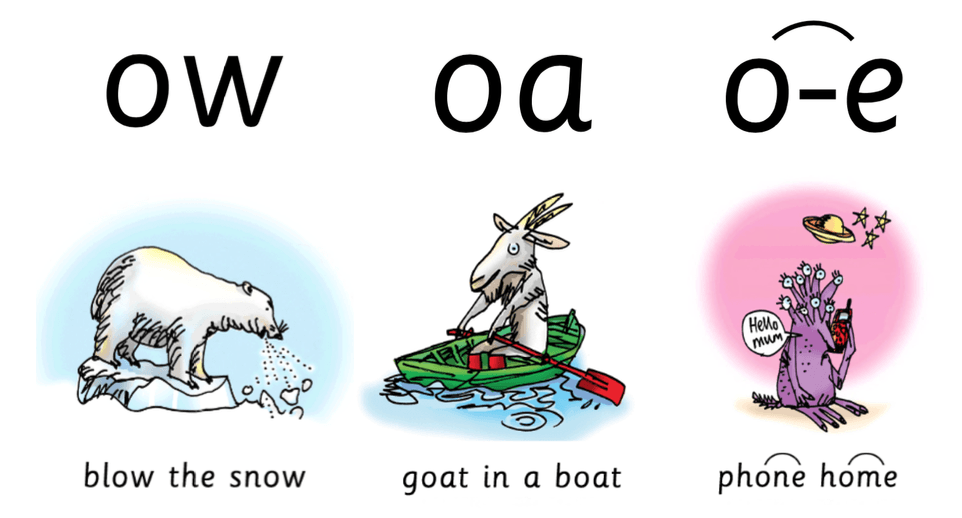 Read these green words :

 blow     snow    low

       mow	   flow
Read and underline the ‘ow’ sounds in these sentences
Blow the snow.


The arrow is long.
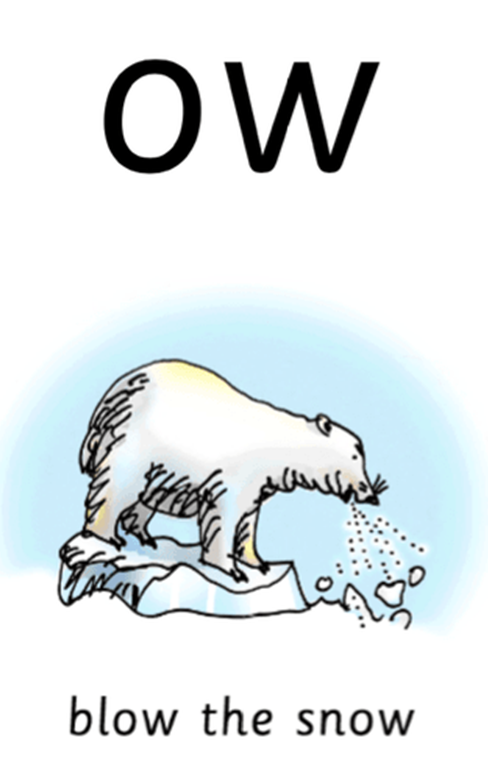 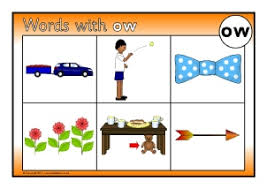 Can you write a sentence using the ‘ow’sound?
_____________________________________________

_____________________________________________
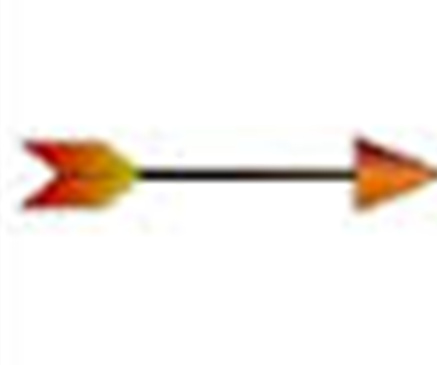